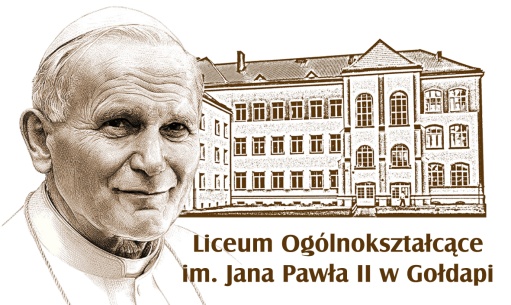 Liceum Ogólnokształcące im. Jana Pawła IIul. Księdza Popiełuszki 2 
19-500 Gołdap
tel. (087) 615-06-99 
fax. (087) 615-10-82e-mail: logoldap@poczta.onet.pl
strona: www.logoldap.edupage.org

Informacja za rok szkolny 
2019/2020
Działalność szkoły w roku szkolnym 2019/2020
Baza szkoły
Kadra
Uczniowie
Wyniki egzaminów zewnętrznych
Osiągnięcia uczniów
Pomoc materialna uczniom
BAZA SZKOŁY
Liczba budynków – 2 (szkoła i sala gimnastyczna),
Liczba sal wykorzystywanych do celów dydaktycznych – 15,
Pracownie komputerowe z dostępem do Internetu -2 (32 komputery),
Biblioteka z centrum multimedialnym – 1 (8 komputerów z dostępem do Internetu),
Sala gimnastyczna – 1 (200 m2),
Siłownia – 1 (28m2),
Sala do tenisa stołowego – 1 (28m2),
Bisko do piłki ręcznej (asfaltowe) – 1 (703m2),
BAZA SZKOŁY
BAZA SZKOŁY
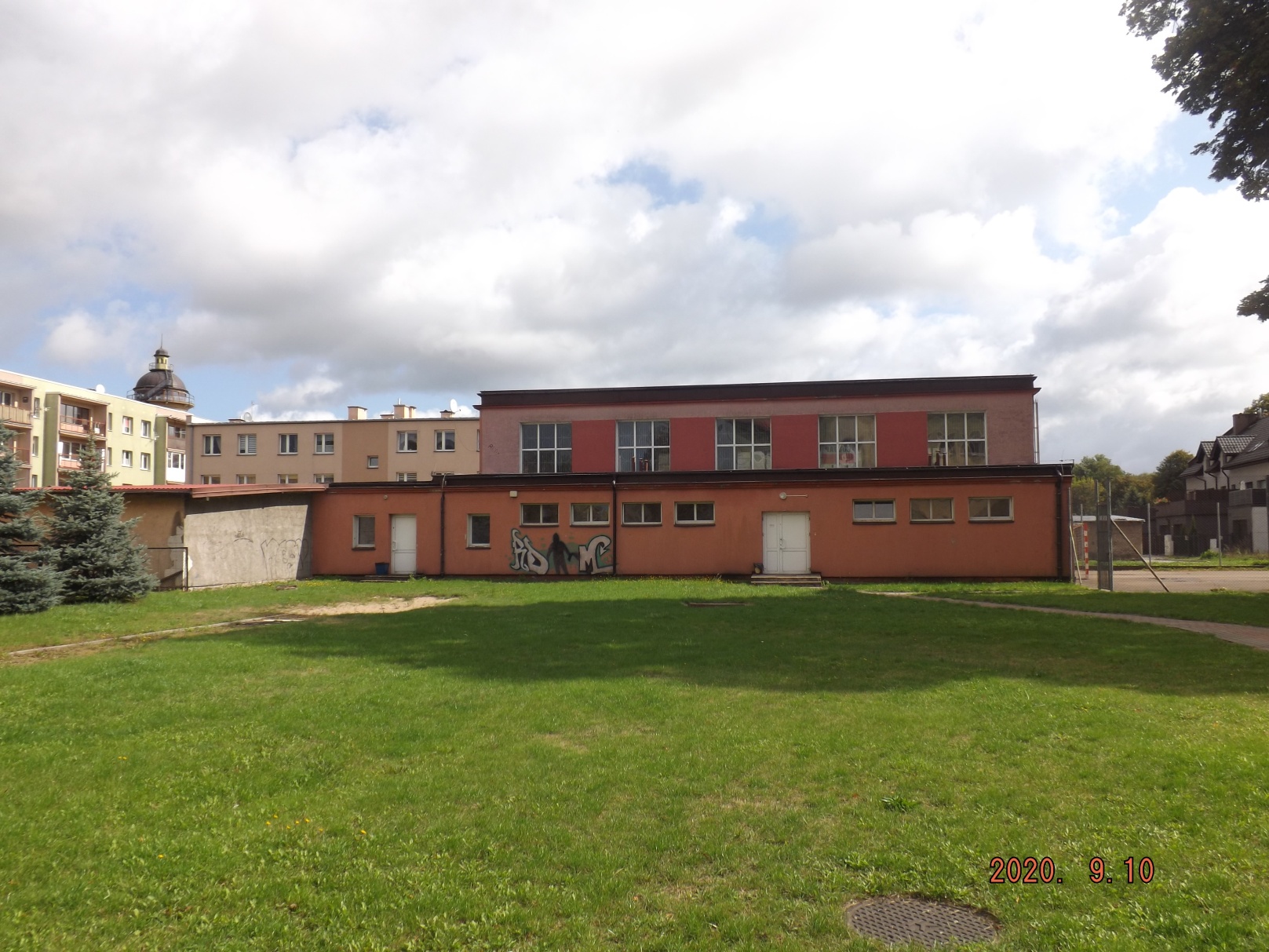 BAZA SZKOŁY
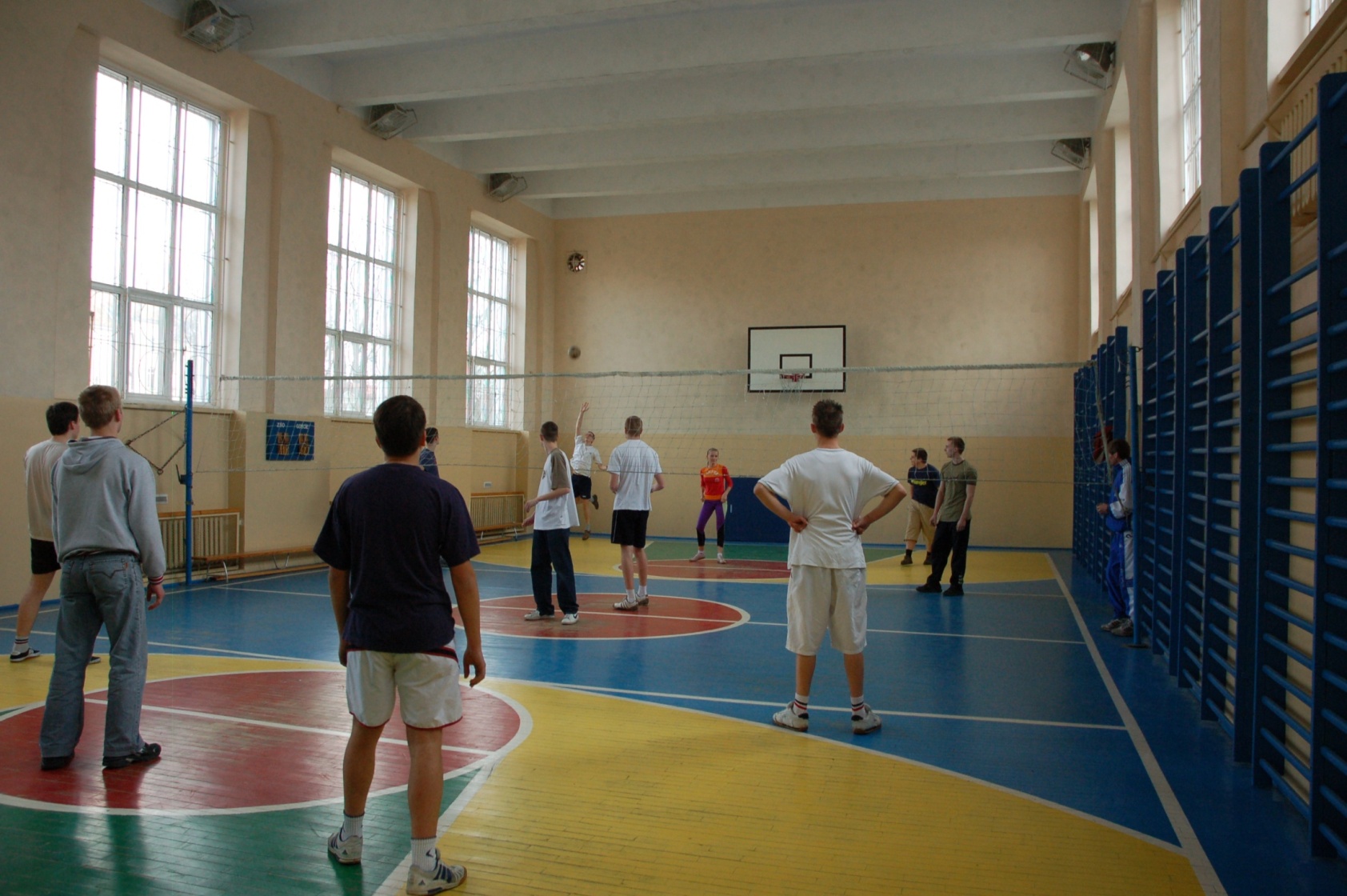 Sala wraz z boiskiem
Sala wewnątrz
BAZA SZKOŁY
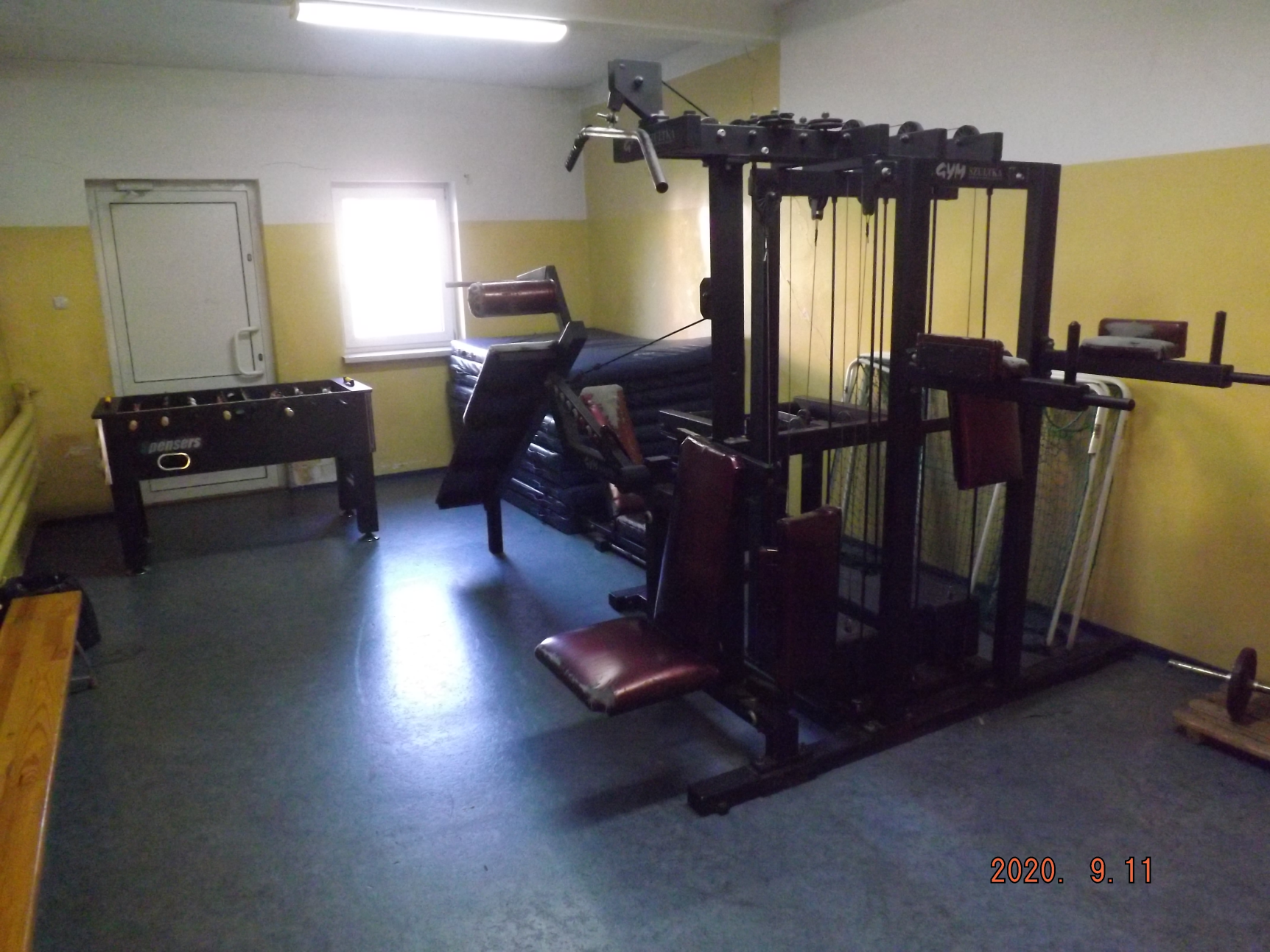 BAZA SZKOŁY
BAZA SZKOŁY
BAZA SZKOŁY
Pracownia z tablicą interaktywną
Pokój nauczycielski
Kadra
Nauczyciele według stopni awansu
Kadra pedagogiczna
Uczniowie
Wyniki egzaminów maturalnych
Osiągnięcia
Ranking Perspektyw i Polityki.
847 miejsce w kraju na 3674 licea
32 miejsce w województwie na 156 liceów
Osiągnięcia
Konkurs wiedzy o rynku pracy – I miejsce w powiecie Adam Klimaszewski.
Konkurs poetycki „O Trzcinę Kortowa” – I miejsce Natalia Zapolnik, wyróżnienie  Maja Masiulaniec.
Olimpiada wiedzy o obronie cywilnej – V miejsce w województwie (Michał Olszewski, Jurgielewicz Urszula).
Kangur  2020 – 4 wyróżnienia.
Olimpiada Statystyczna – 3 uczniów - udział w zawodach okręgowych.
MAKS Matematyczny – 9 miejsce w województwie – Olszewski Michał; 12 Waszczyk Paweł, 13 Sidor Zofia; 15 Adam Klimaszewski
Osiągnięcia sportowe
VI miejsce w województwie – klasyfikacja sportowa szkół średnich w kategorii Moje boisko ORLIK 2012 z rok 2018/2019.
Siatkówka chłopców  Licealiada Moje Boisko ORLIK– 1 miejsce  w województwie
Koszykówka chłopców  - II miejsce w rejonie VI.
Mistrzostwa Powiatu  w piłce siatkowej dziewcząt – I miejsce.
Tenis stołowy  dziewcząt– I miejsce w powiecie.
Mistrzostwa Powiatu  w piłce siatkowej chłopców– I miejsce.
Pomoc finansowa uczniom
Stypendium Starosty (1 uczeń). (1000 zł)
Stypendium Premiera (1 uczeń) (2500 zł )
Fundacja Rozwoju Regionu Gołdap – (9 uczniów- (1500 zł.)
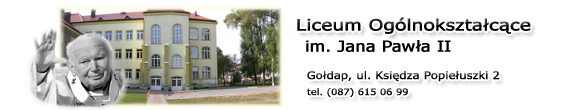 Liceum Ogólnokształcące im. Jana Pawła IIul. Księdza Popiełuszki 2 
19-500 Gołdap
tel. (087) 615-06-99 
fax. (087) 615-10-82e-mail: logoldap@poczta.onet.pl
strona: www.logoldap.edupage.org

Dziękuję za uwagę